Урок ручного труда
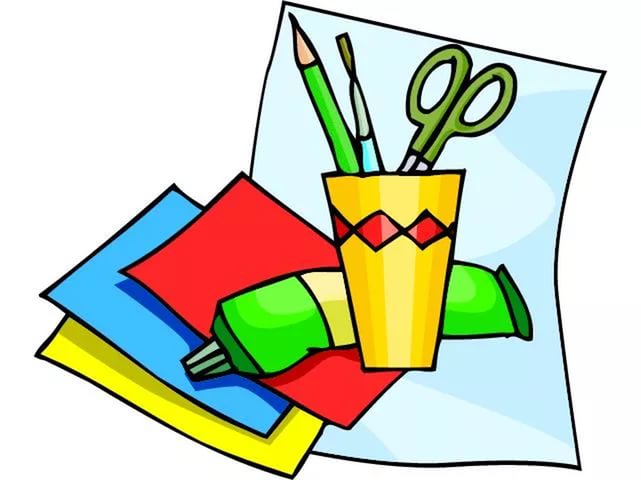 ракета
космонавт
Правила безопасности работы с клеем:1. Следить, чтобы клей не попадал в глаза и в рот.2. Следить, чтобы клей не попадал на парту или одежду. Правила безопасности работы с ножницами:1. Передавать кольцами вперёд.2. Не размахивать руками.3. После работы ножницы положить в чехол.
Порядок выполнения работы
1. Разметить  все детали по шаблону.2. Вырезать  все детали.                                                                               3. Разложить все детали  в том порядке, как нужно приклеить.
   4. Приклеить все детали.
«Облетев Землю в корабле-спутнике, я увидел, как прекрасна наша планета.                   Люди, будем хранить и приумножать эту красоту, а не разрушать ее».